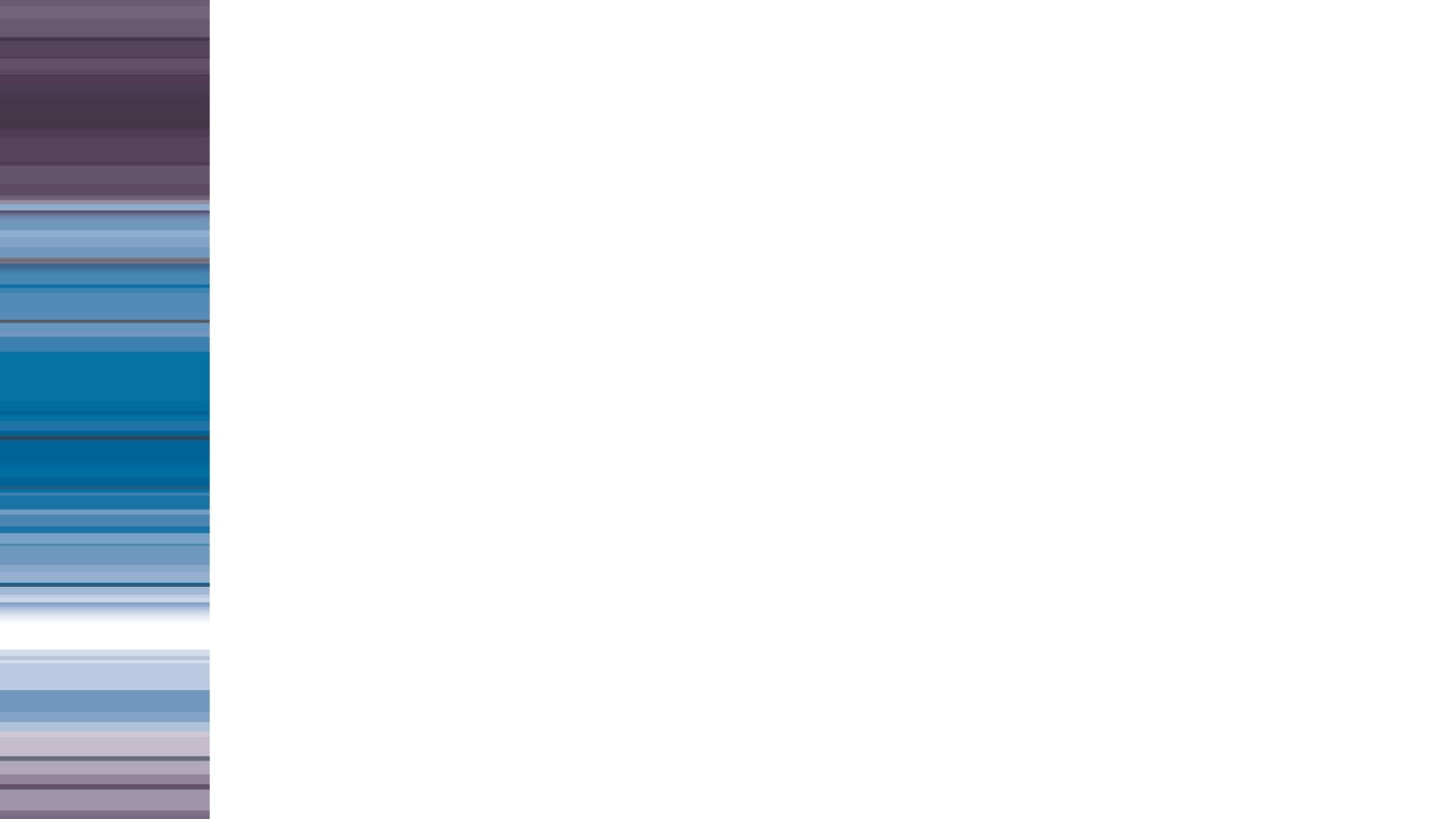 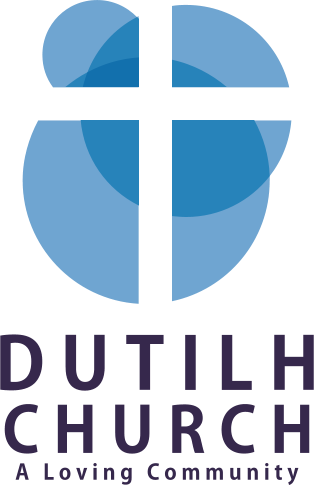 Report of the Senior Pastor
Prepared by Rev. Tom Parkinson
for the Dutilh Townhall Meeting
April 8, 2024
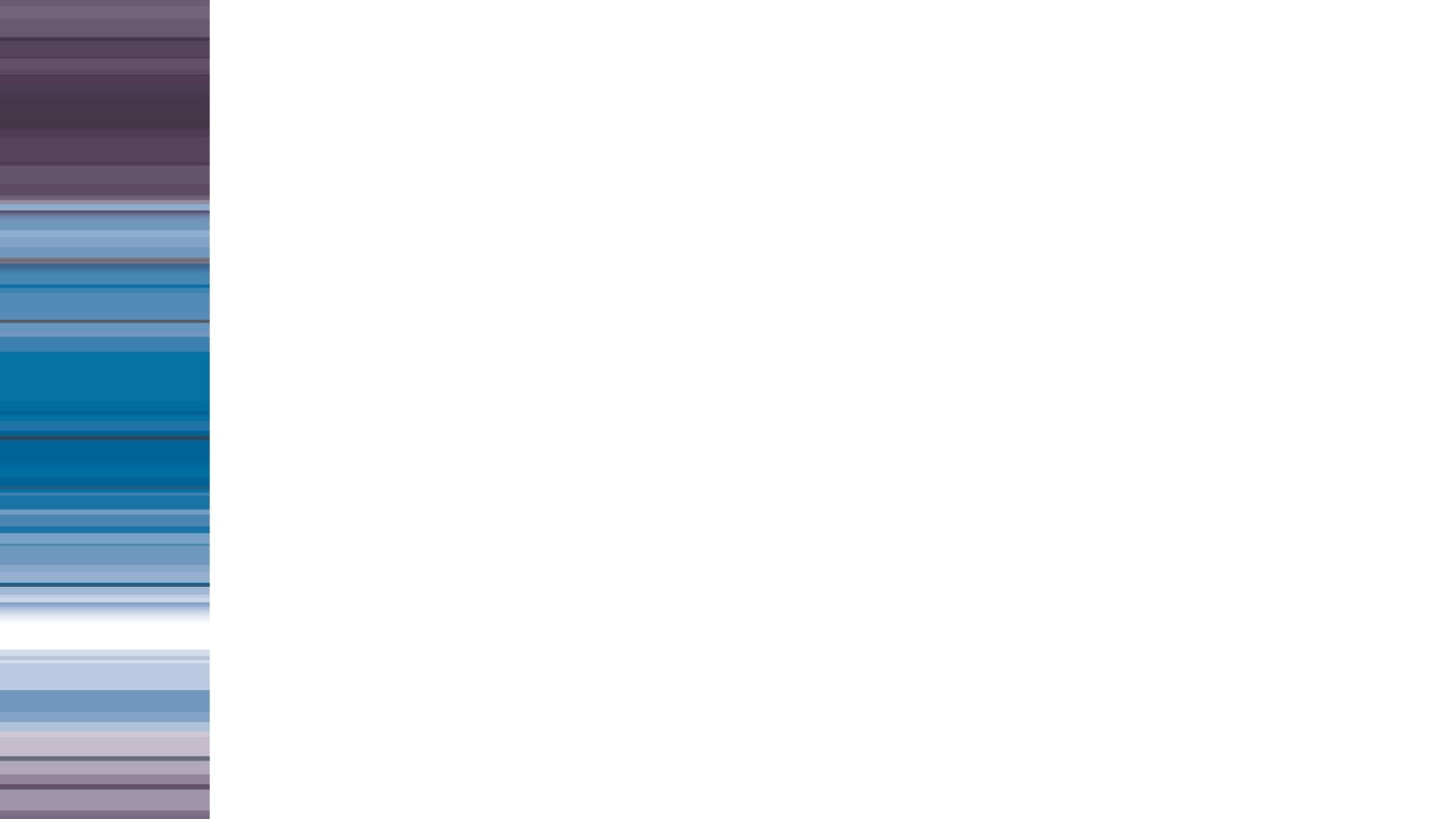 “This is to my Father’s glory, that you bear much fruit, showing yourselves to be my disciples” (John 15:8)
Our mission – to make disciples of Jesus Christ who love God, love others, and love to serve.

If we are being faithful, our ministry should bear fruit.
2
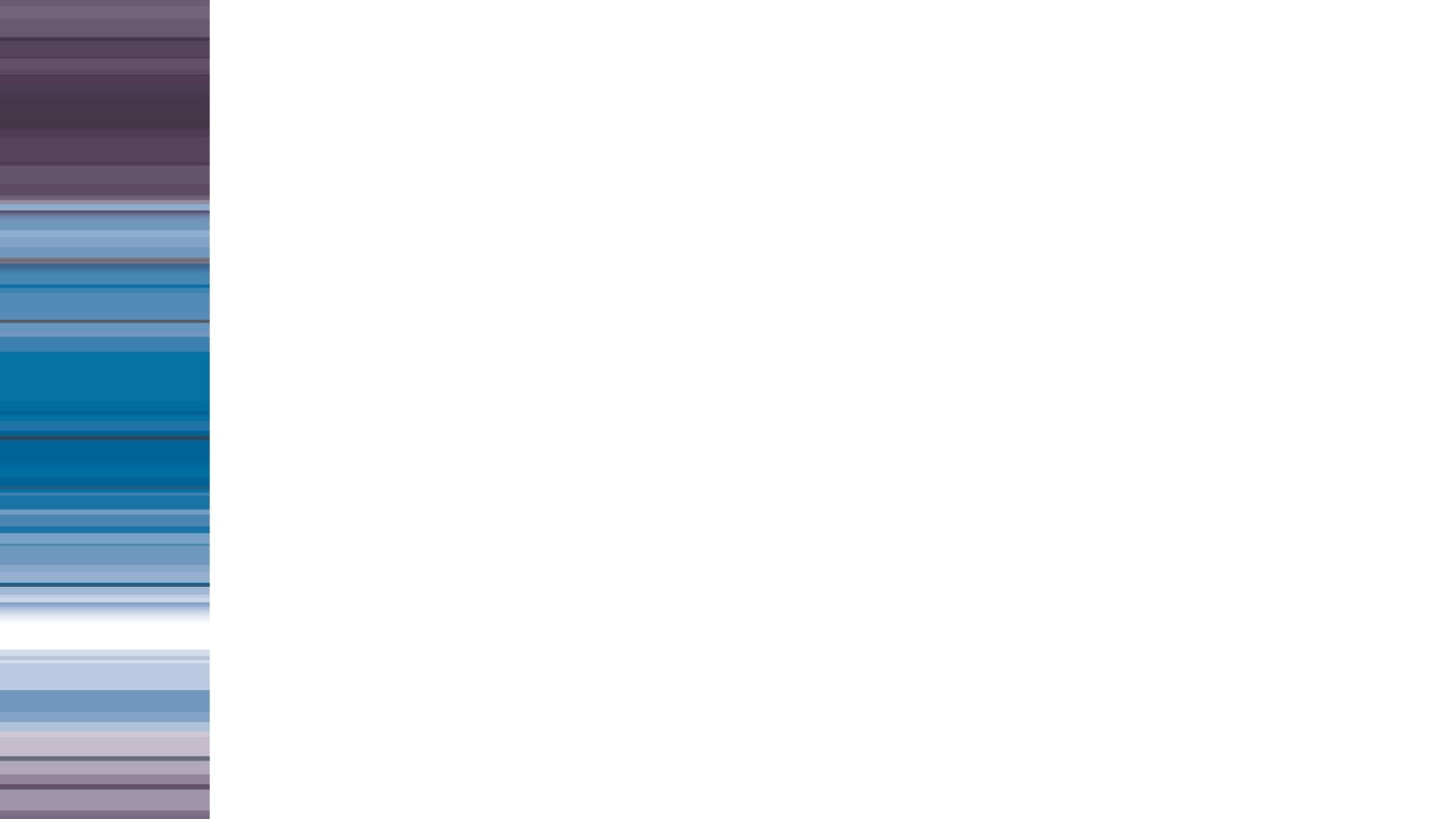 The Fruit of Our Ministry in 2023
41 new members received

15 baptisms

70+ children involved in weekly children’s ministries
40+ students engaged by Student ministry

Record breaking flea market and VBS offerings, raising nearly $60,000

Development of lay-led ministries – G&G, men’s ministry, and faithful followers
3
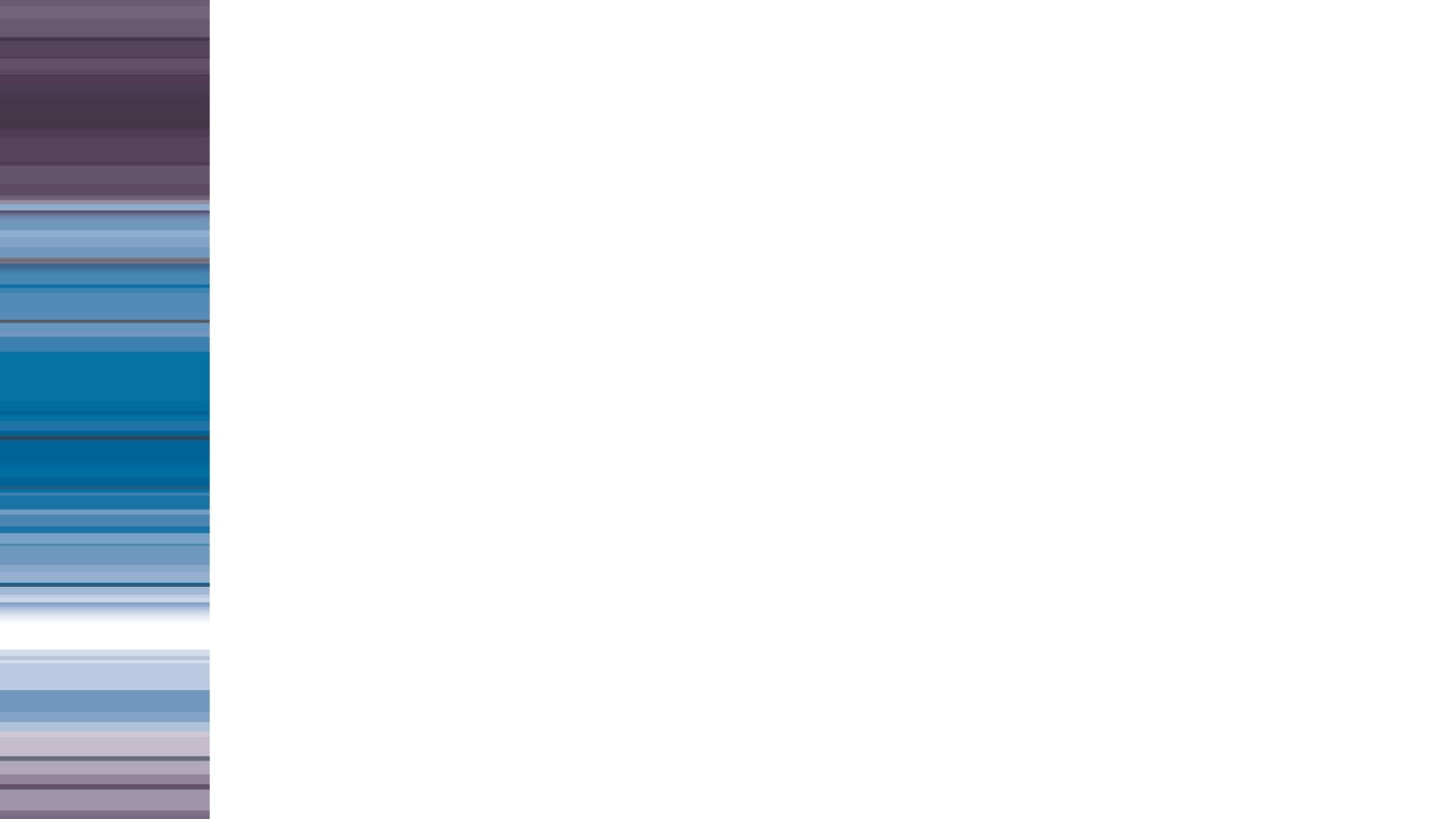 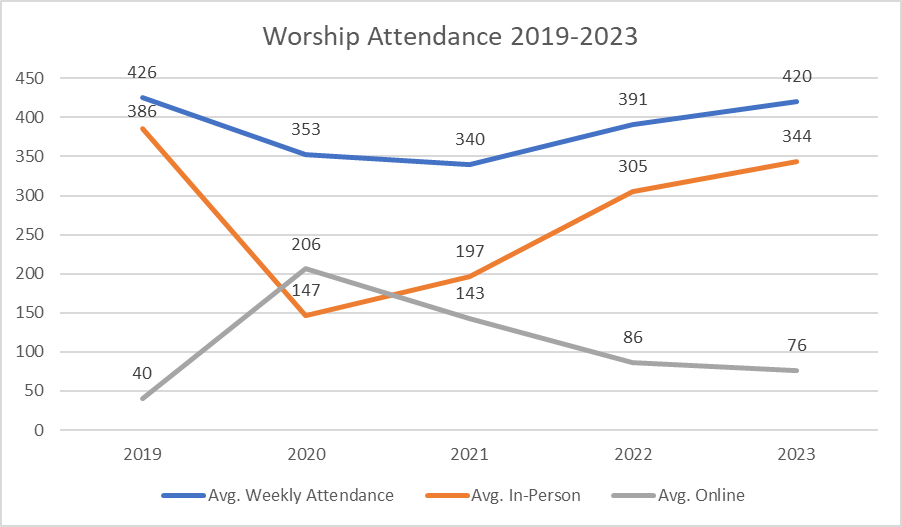 4
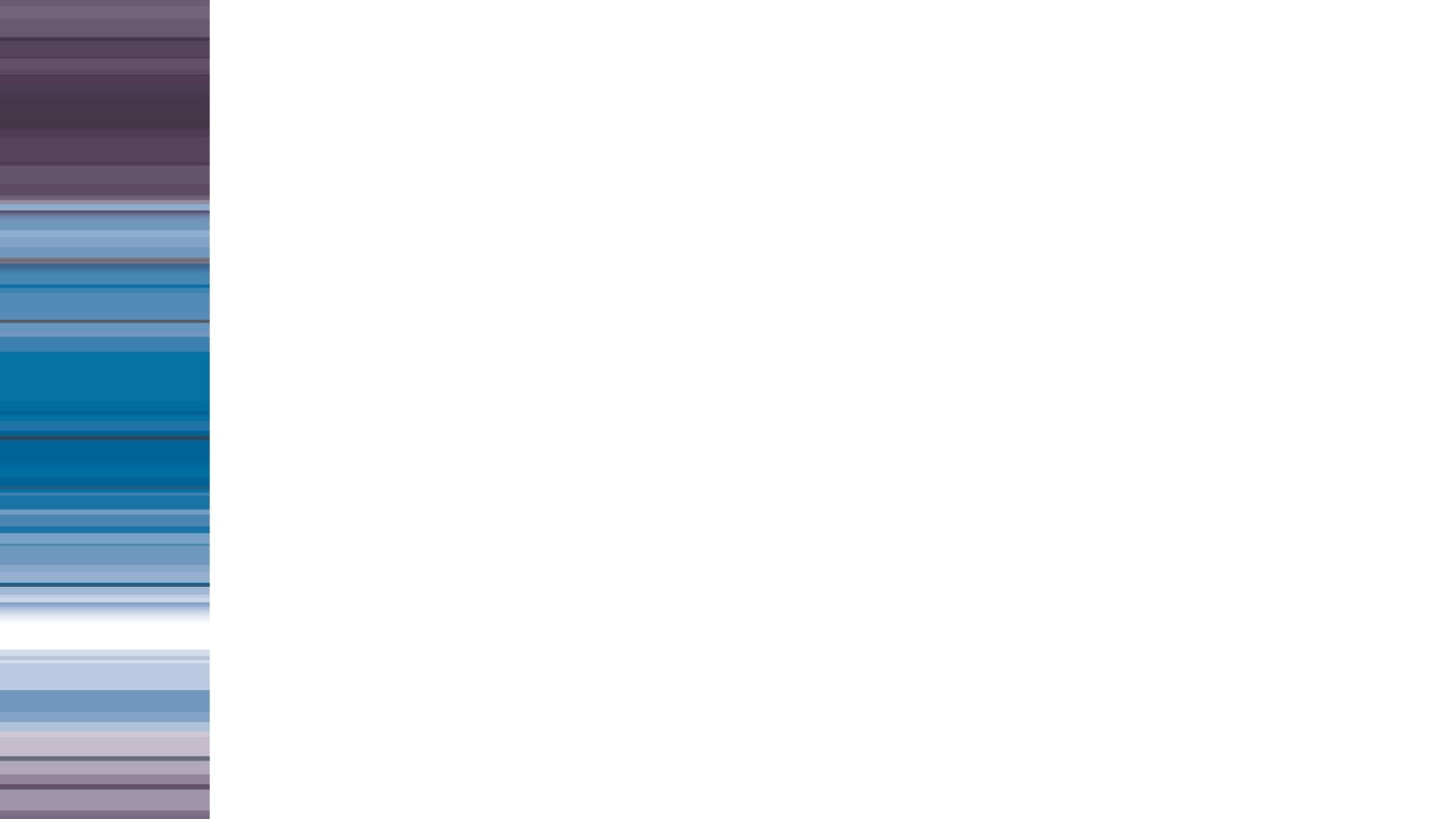 5
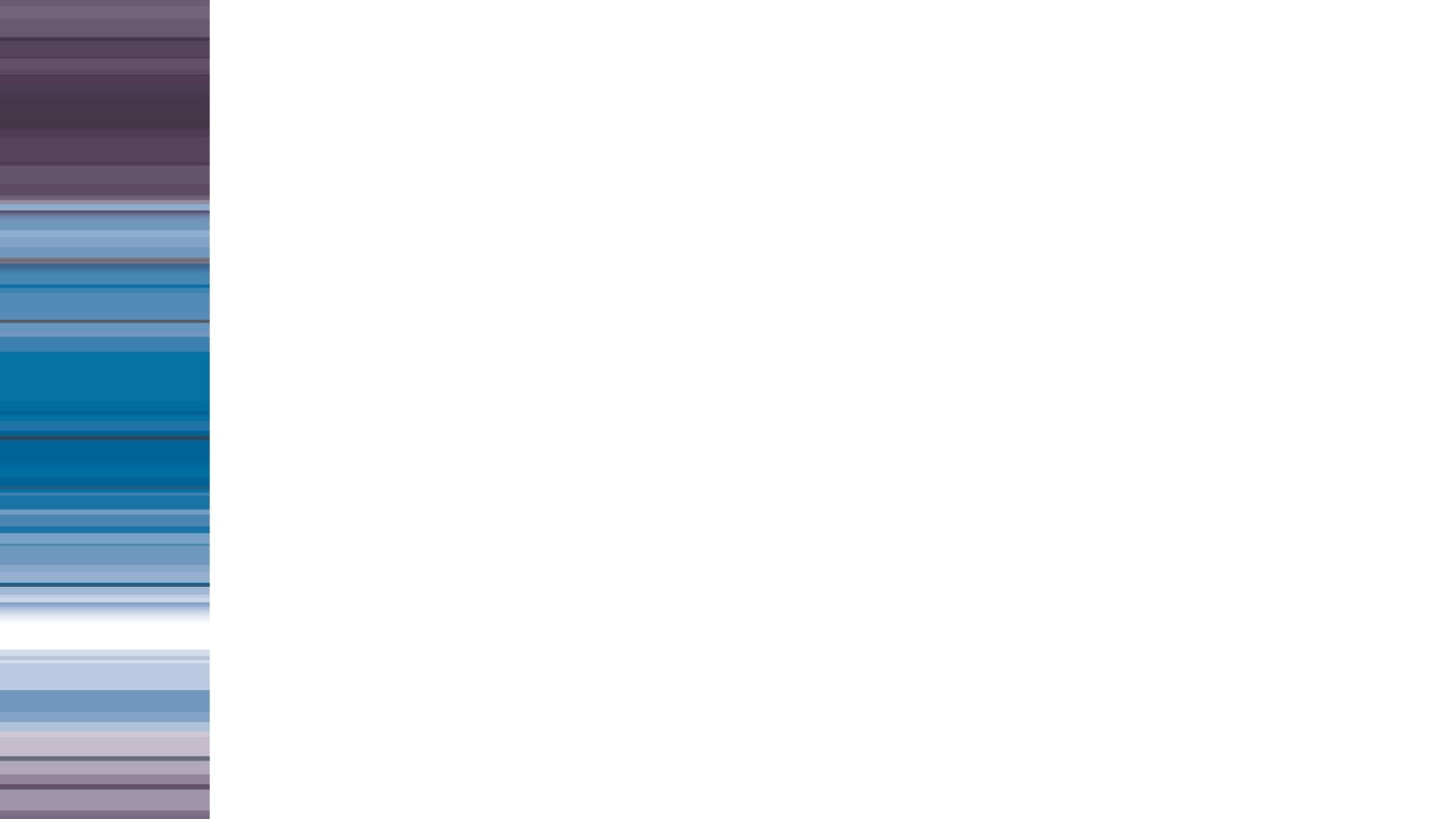 Future Challenges
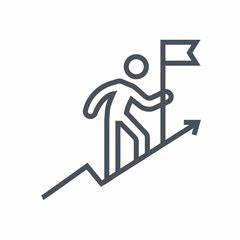 Volunteer capacity & burnout

Pastoral & staffing needs

Children’s ministry space

Denominational identity
6